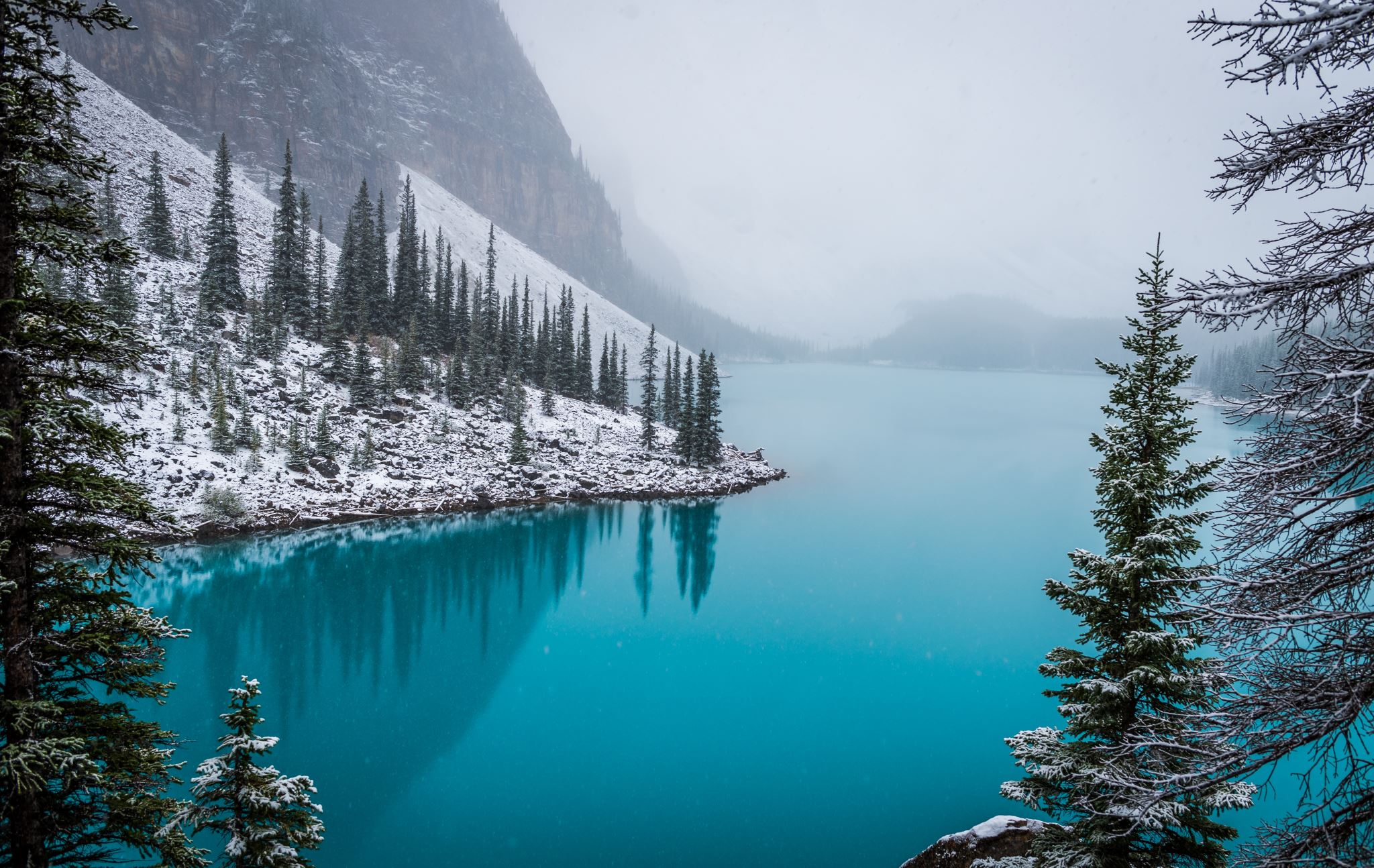 CSC 111Tut 8
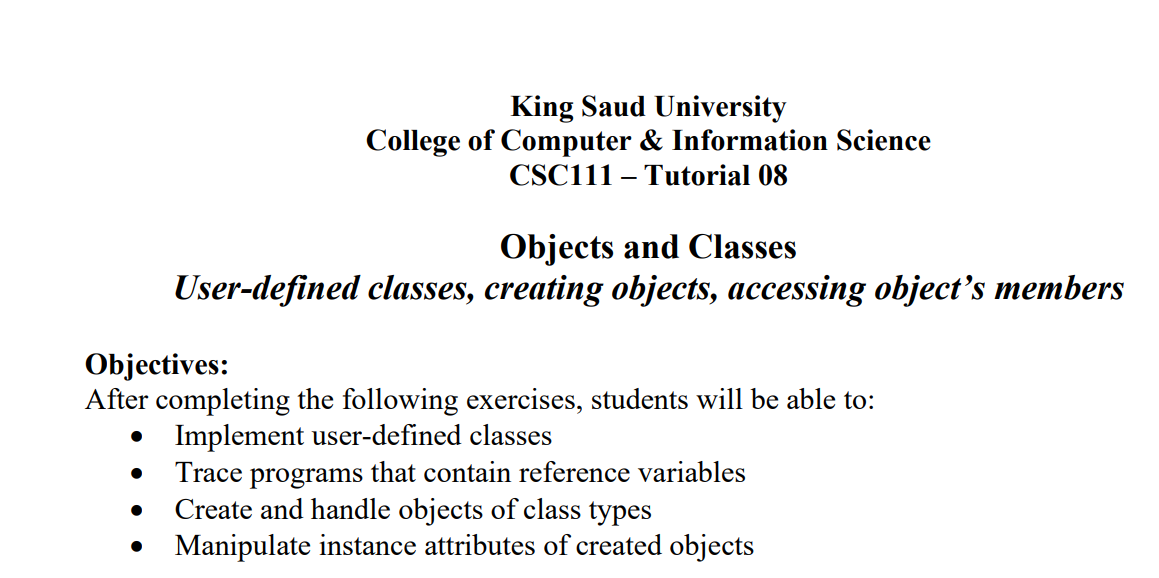 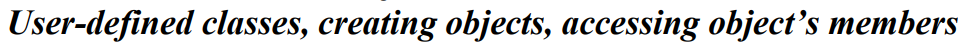 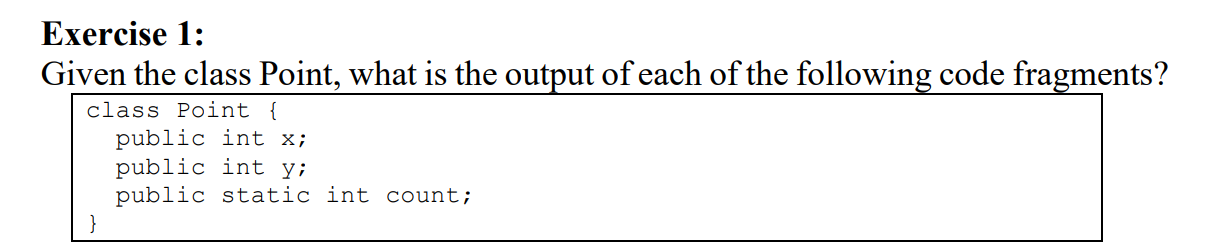 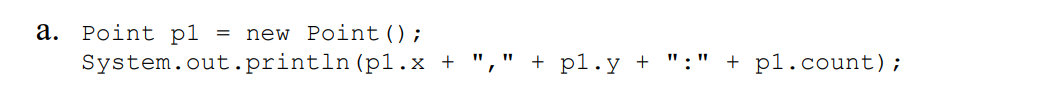 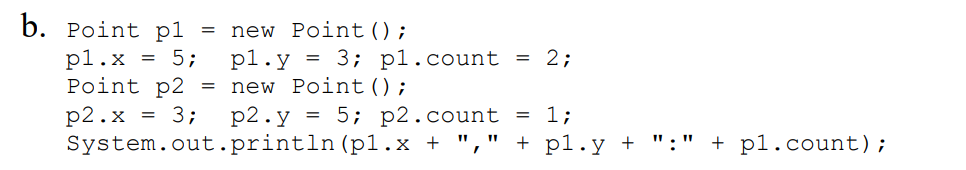 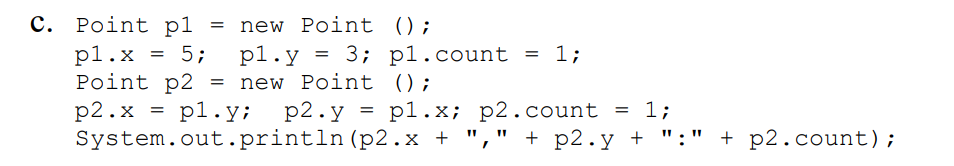 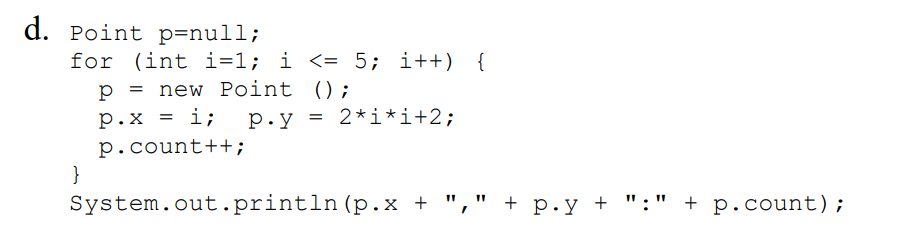 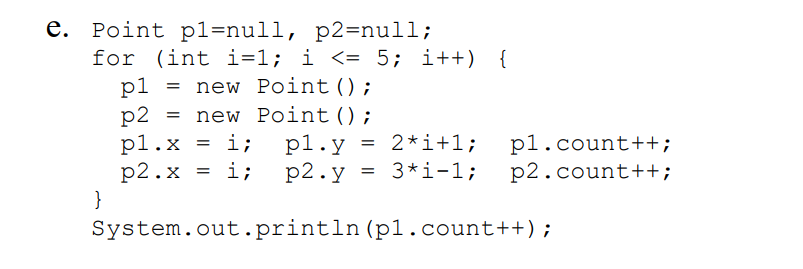 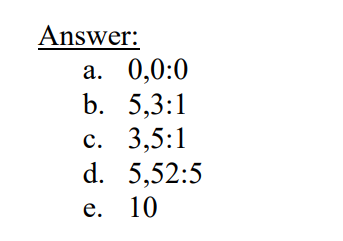 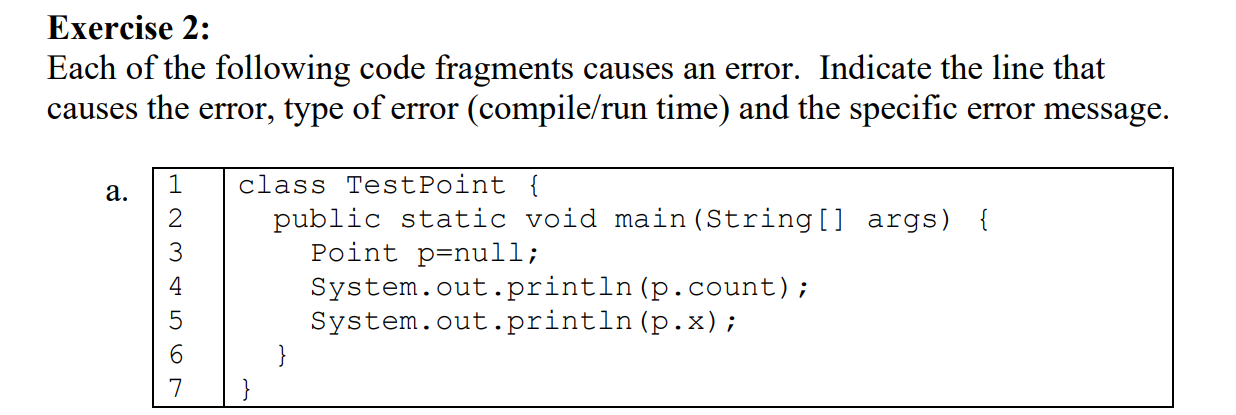 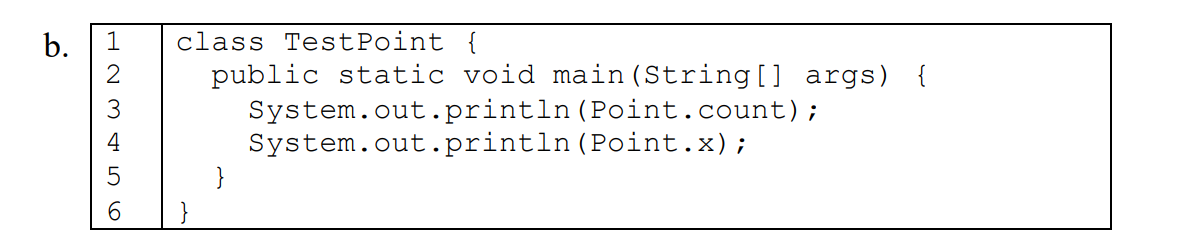 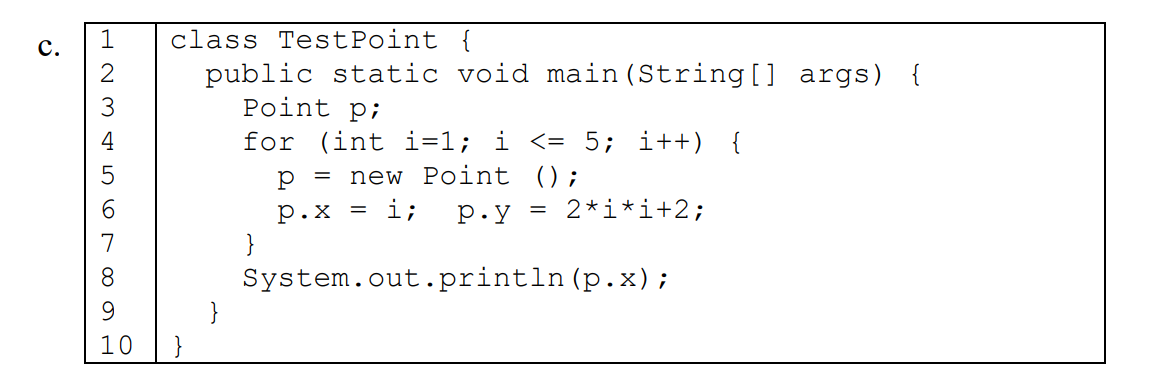 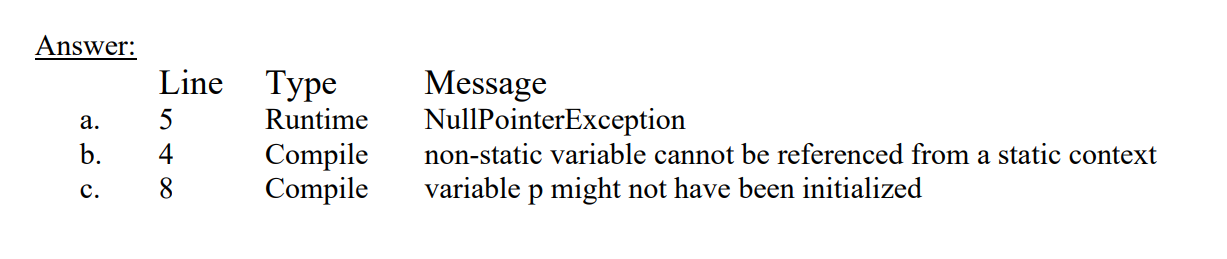 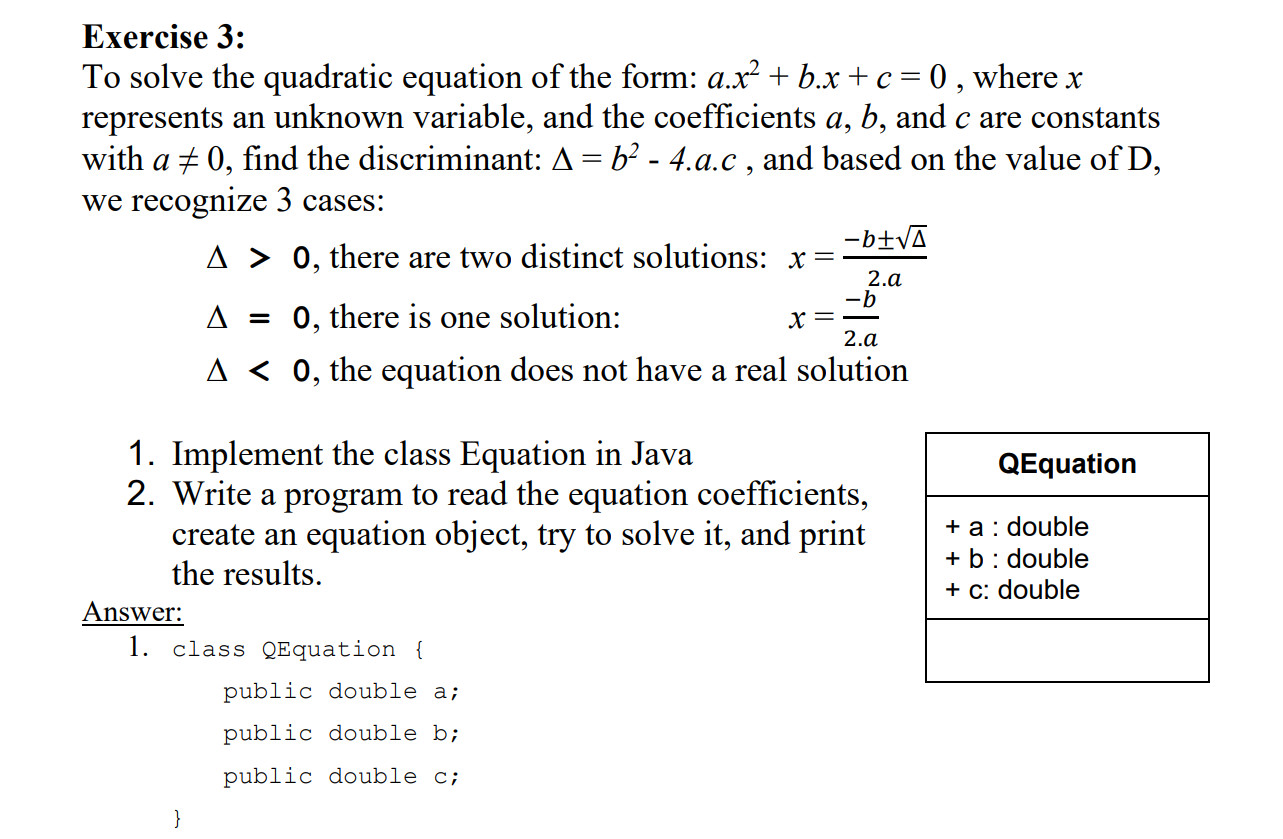 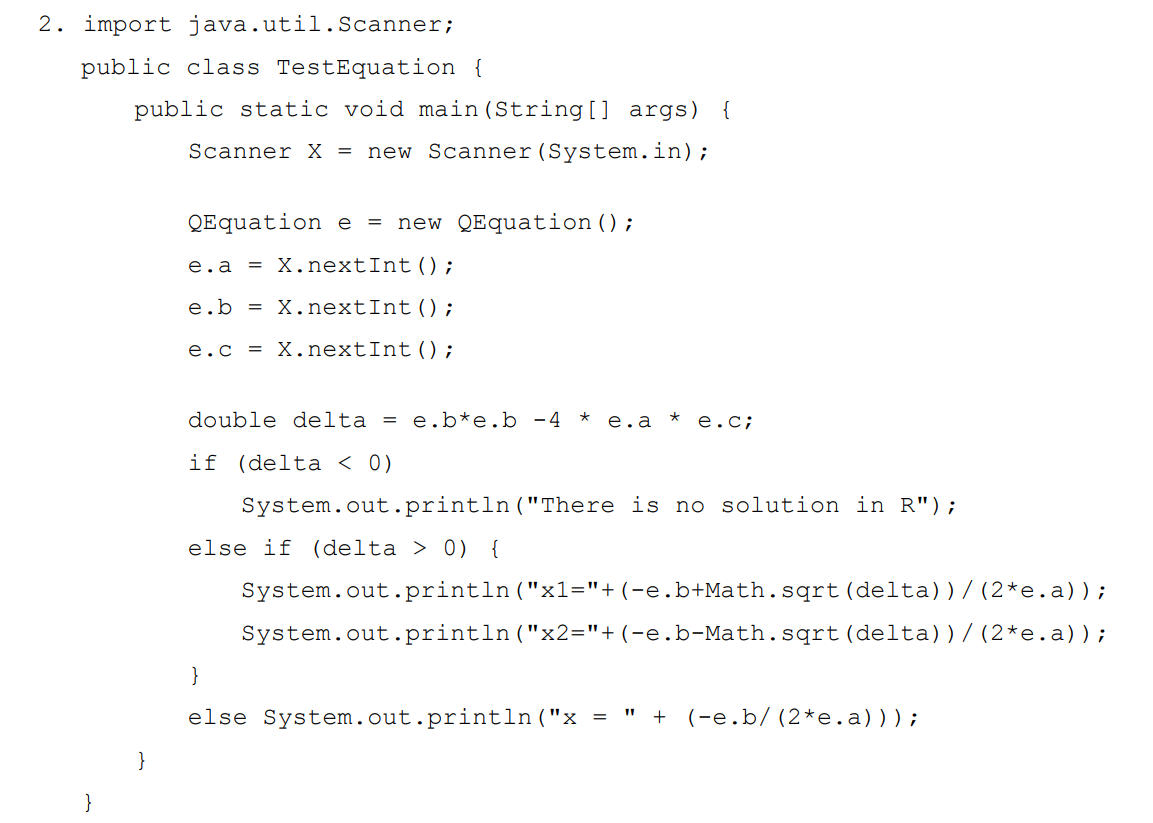 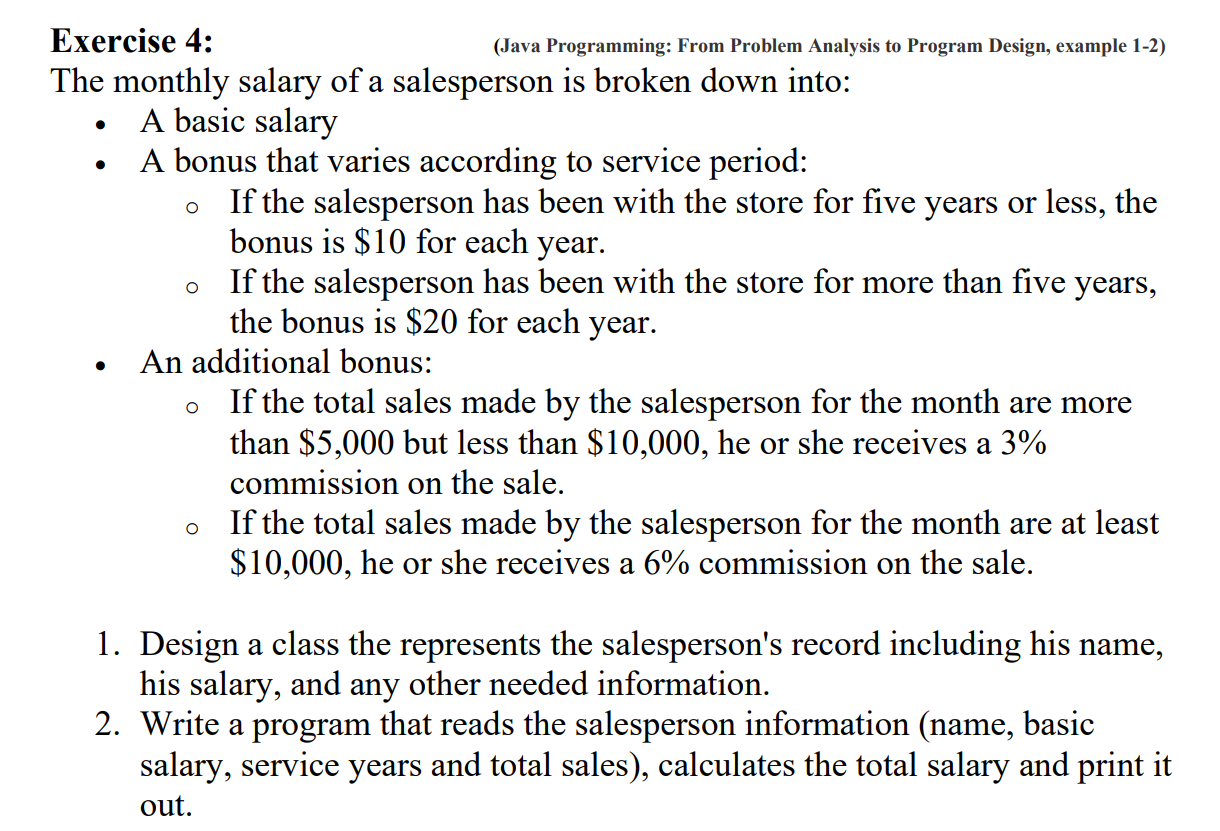 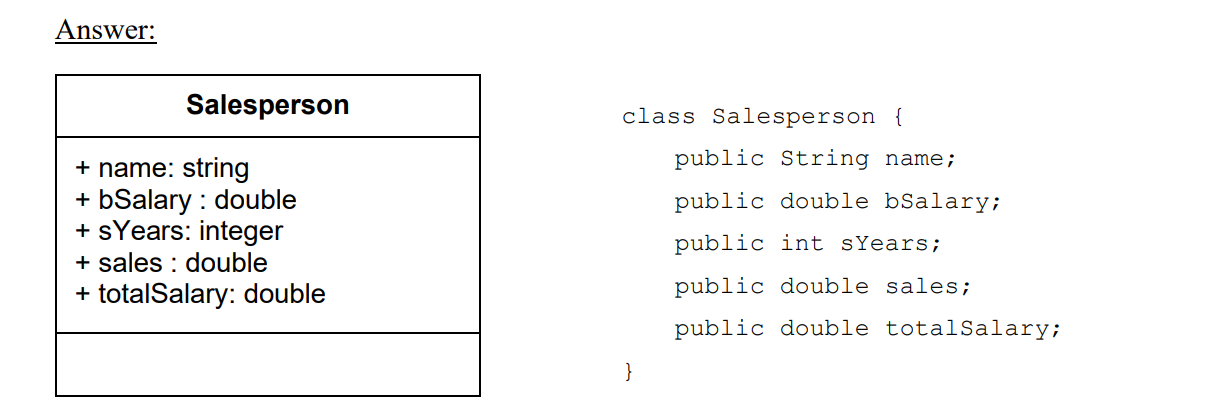 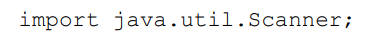 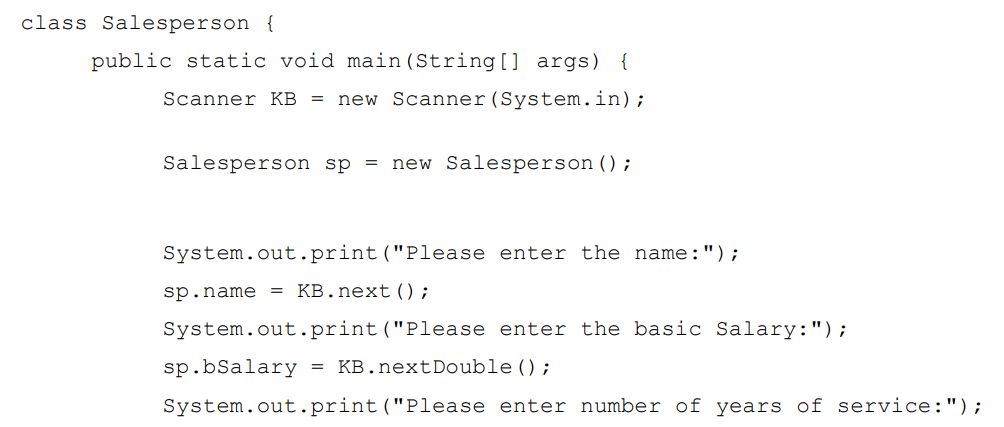 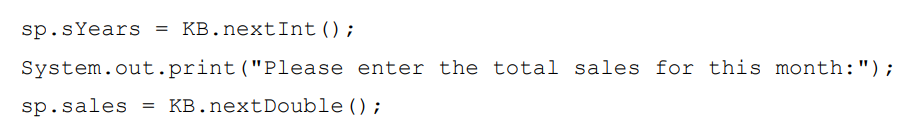 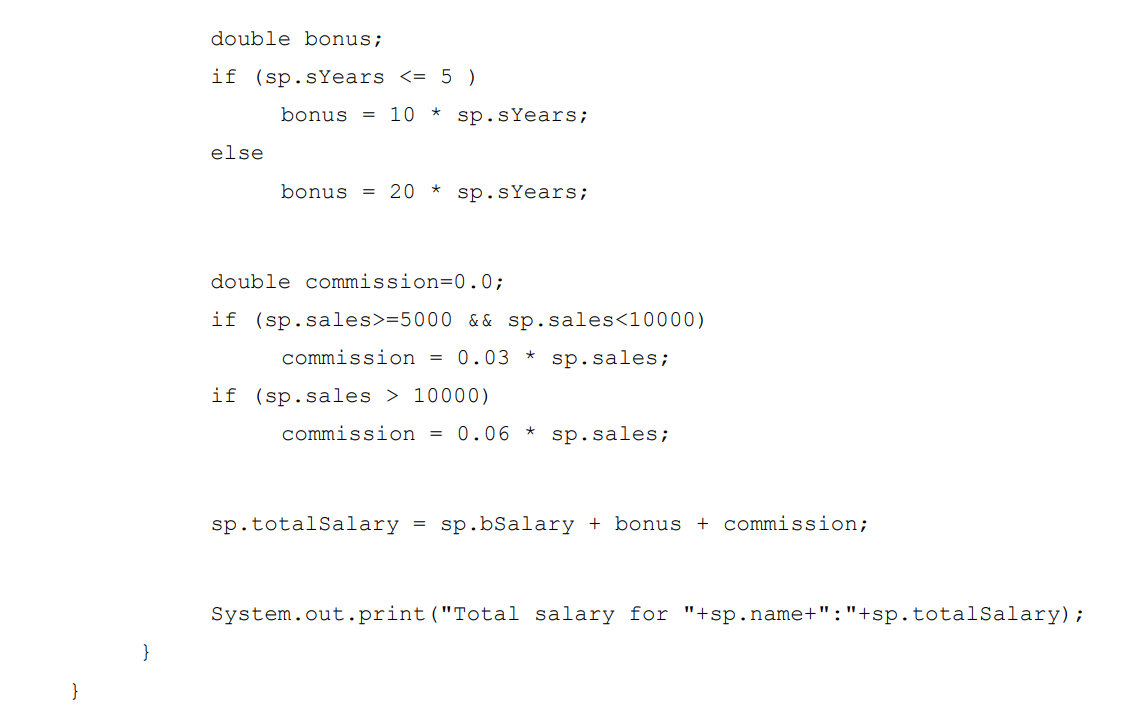 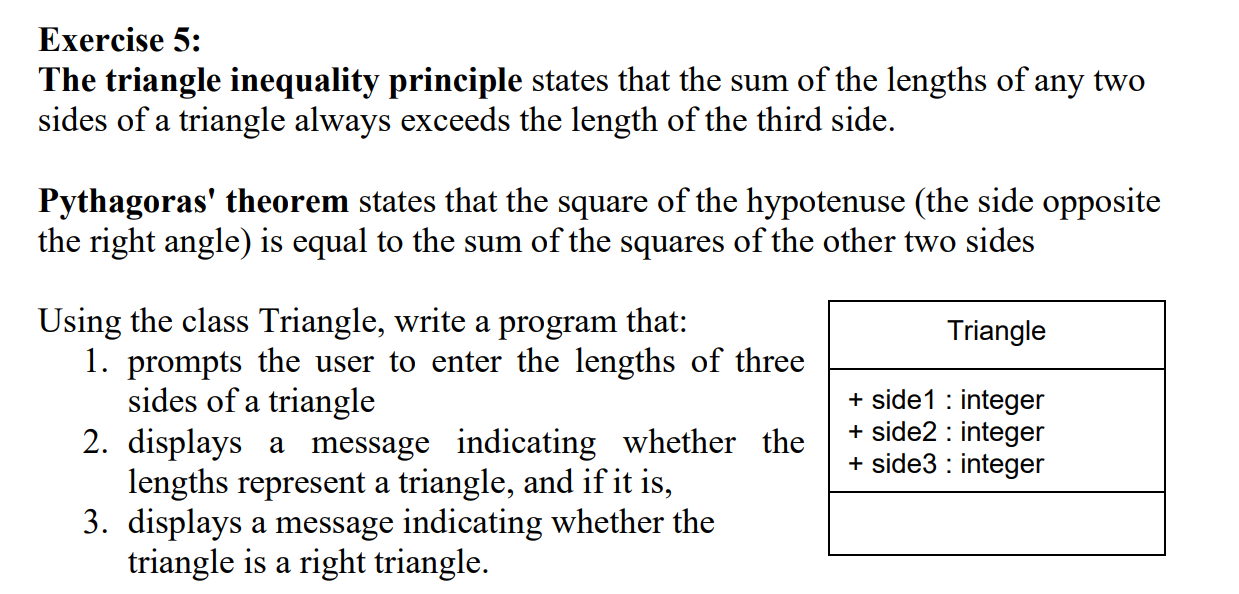 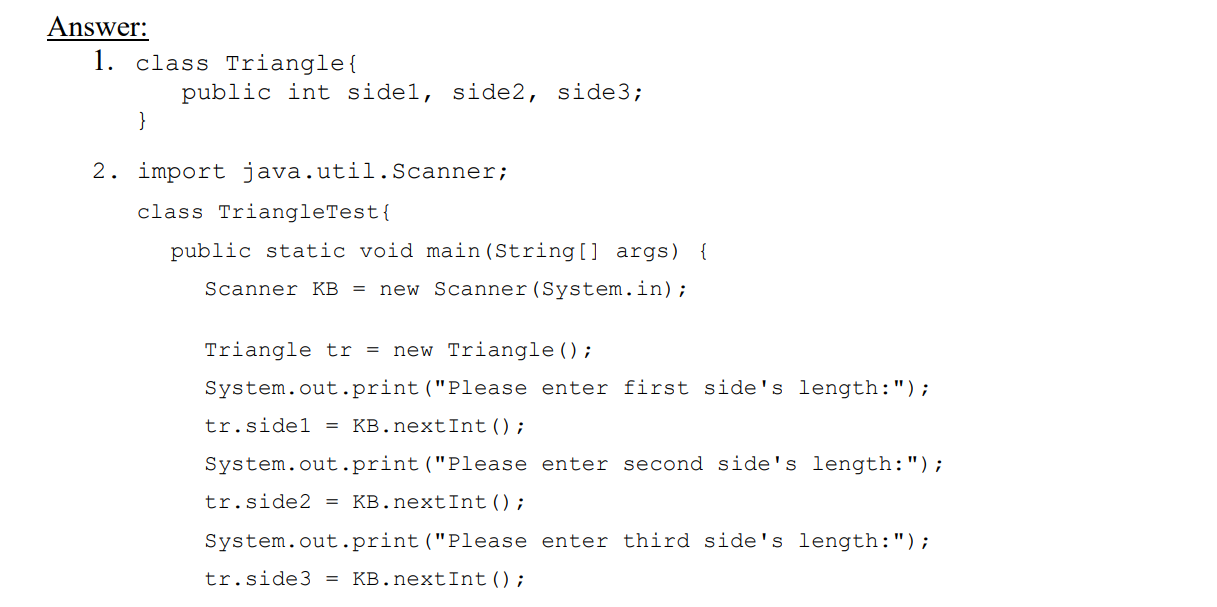 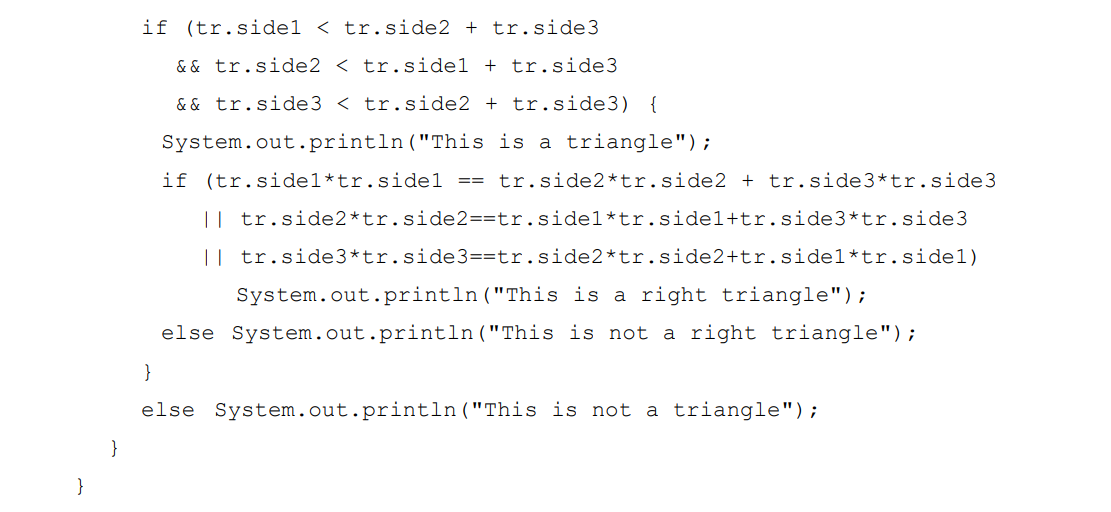 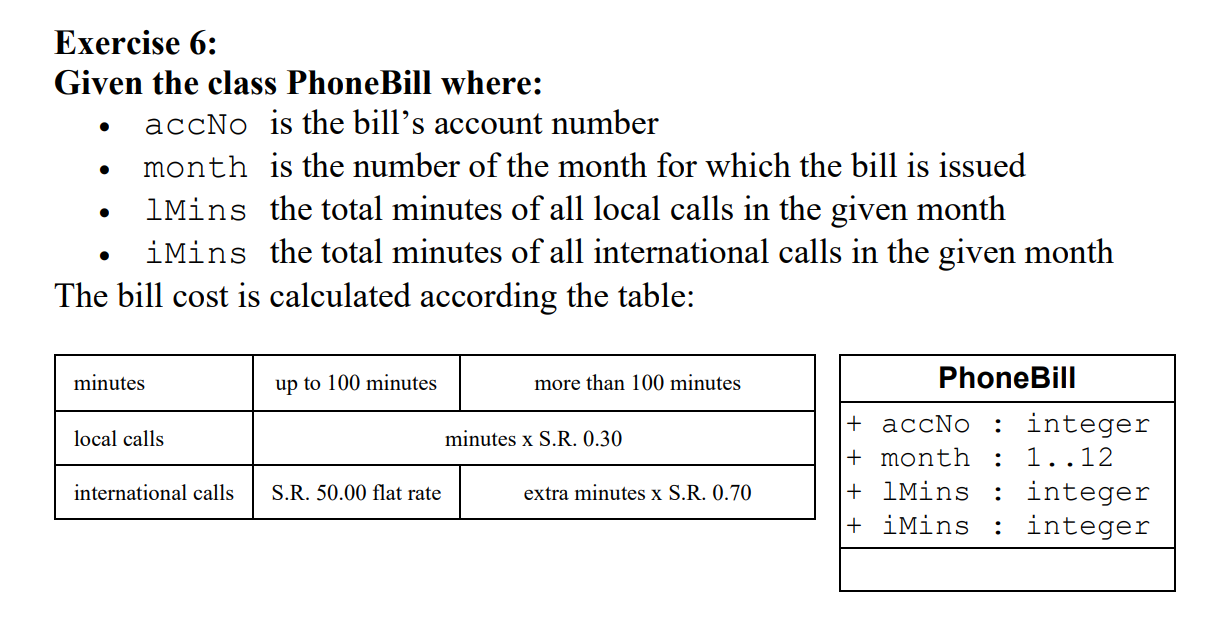 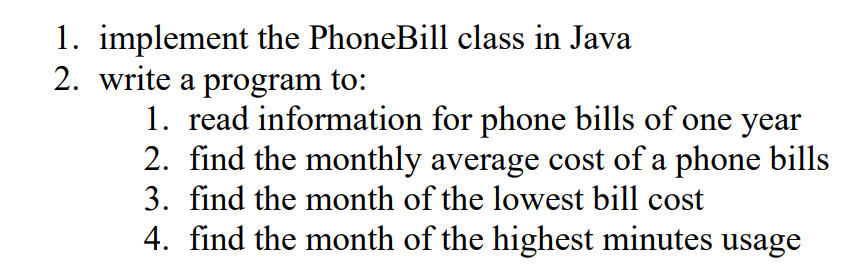 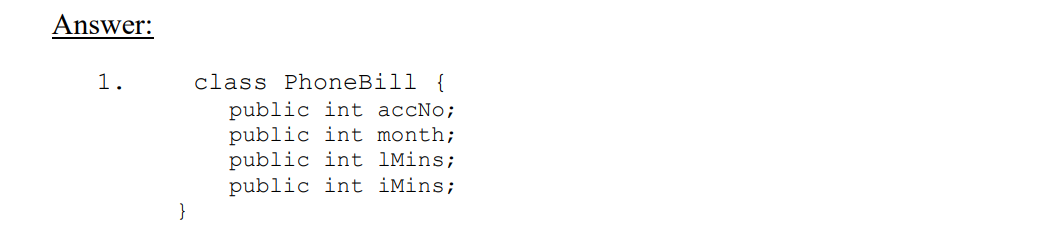 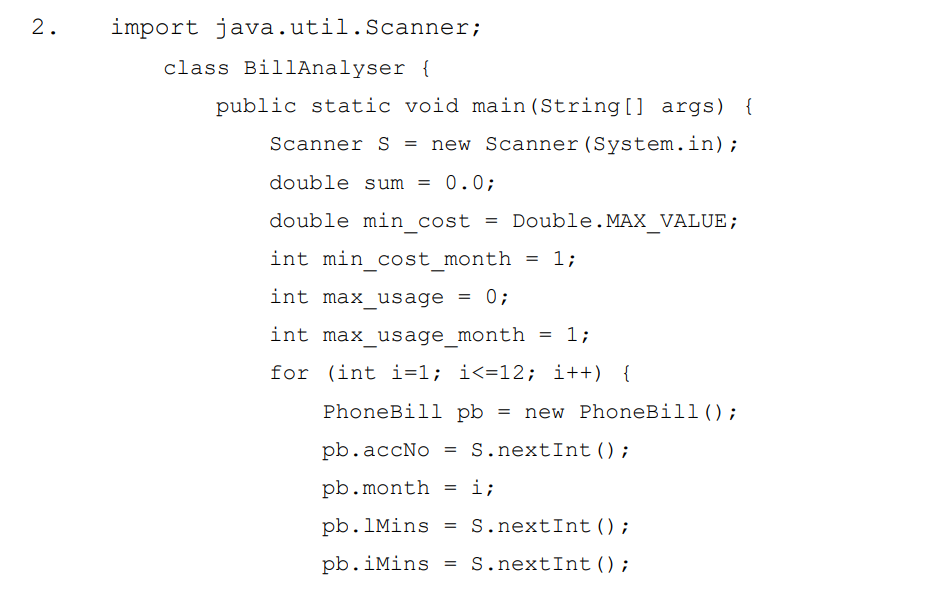 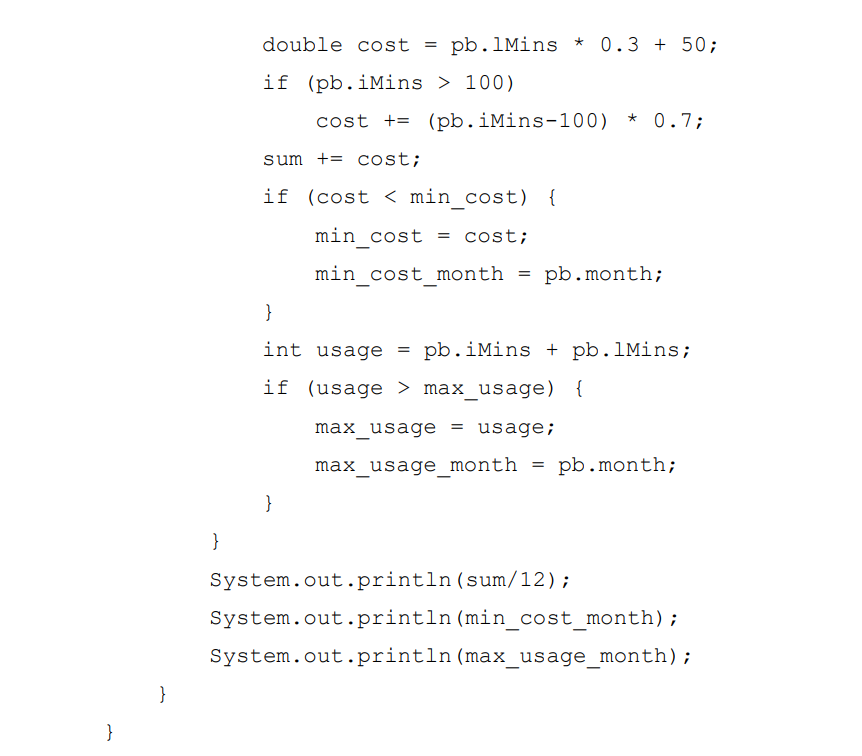